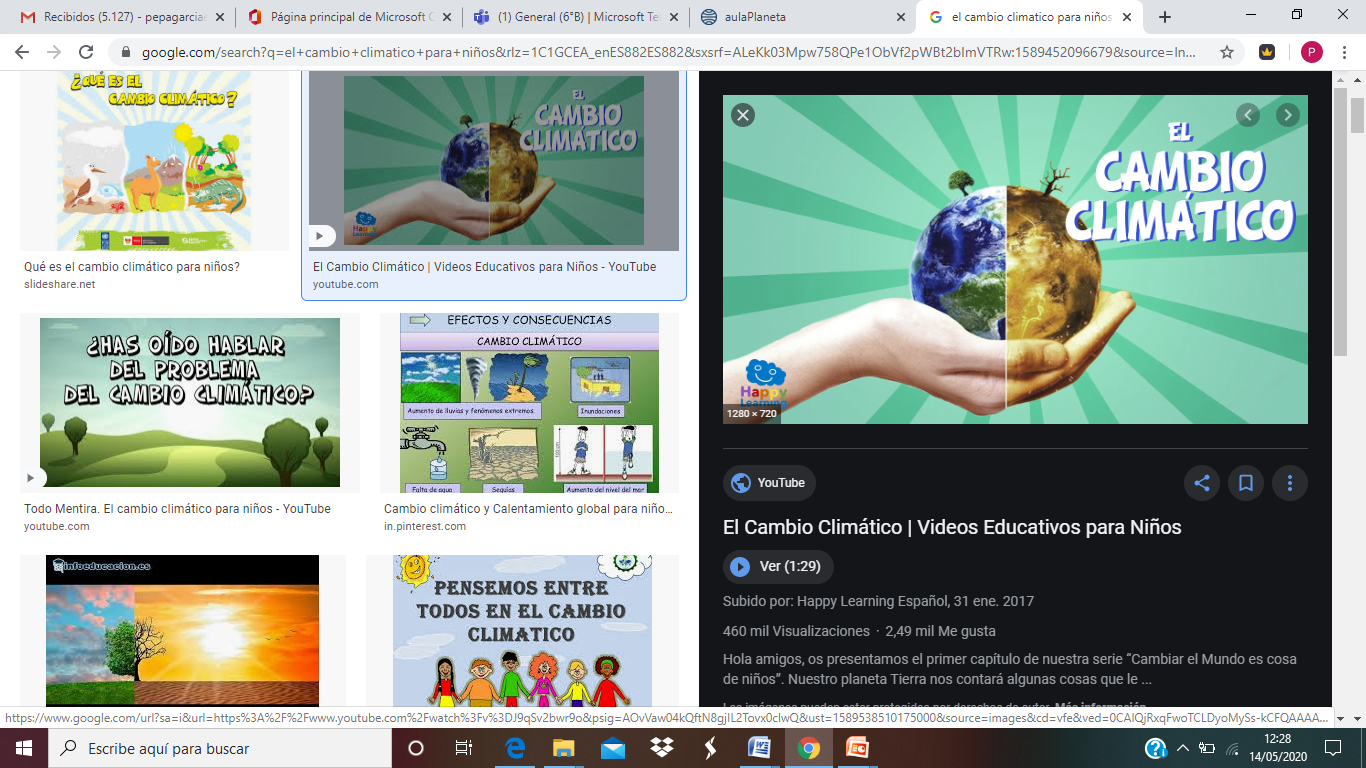 Manuel Pérez García
La principal causa del cambio climático es el calentamiento global
CAUSAS QUE PROVOCAN EL CALENTAMIENTO GLOBAL:

Aumento de los gases de efecto invernadero

Deforestación

Destrucción de ecosistemas marinos

Aumento de la población
¿Qué es el efecto invernadero?
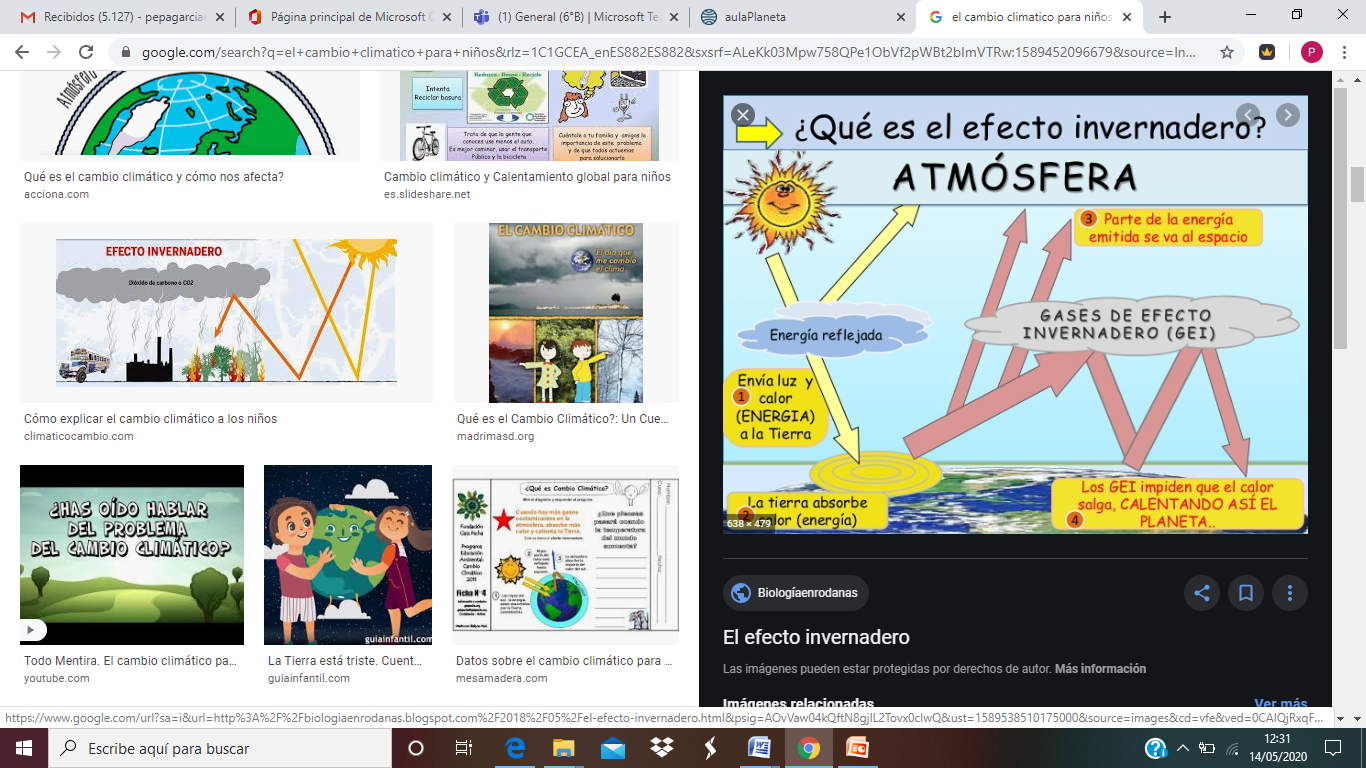 ¿Cuáles son los gases de efecto invernadero?
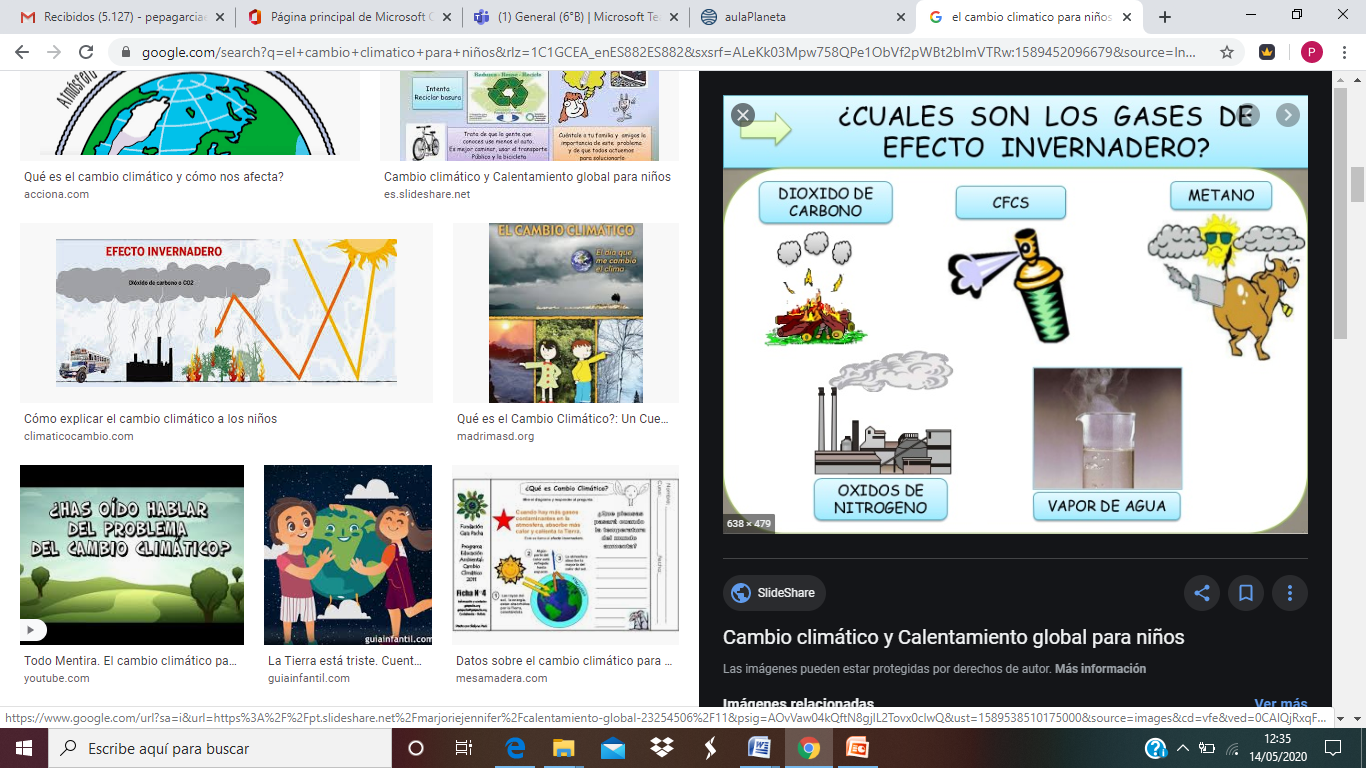 Responsabilidad individual
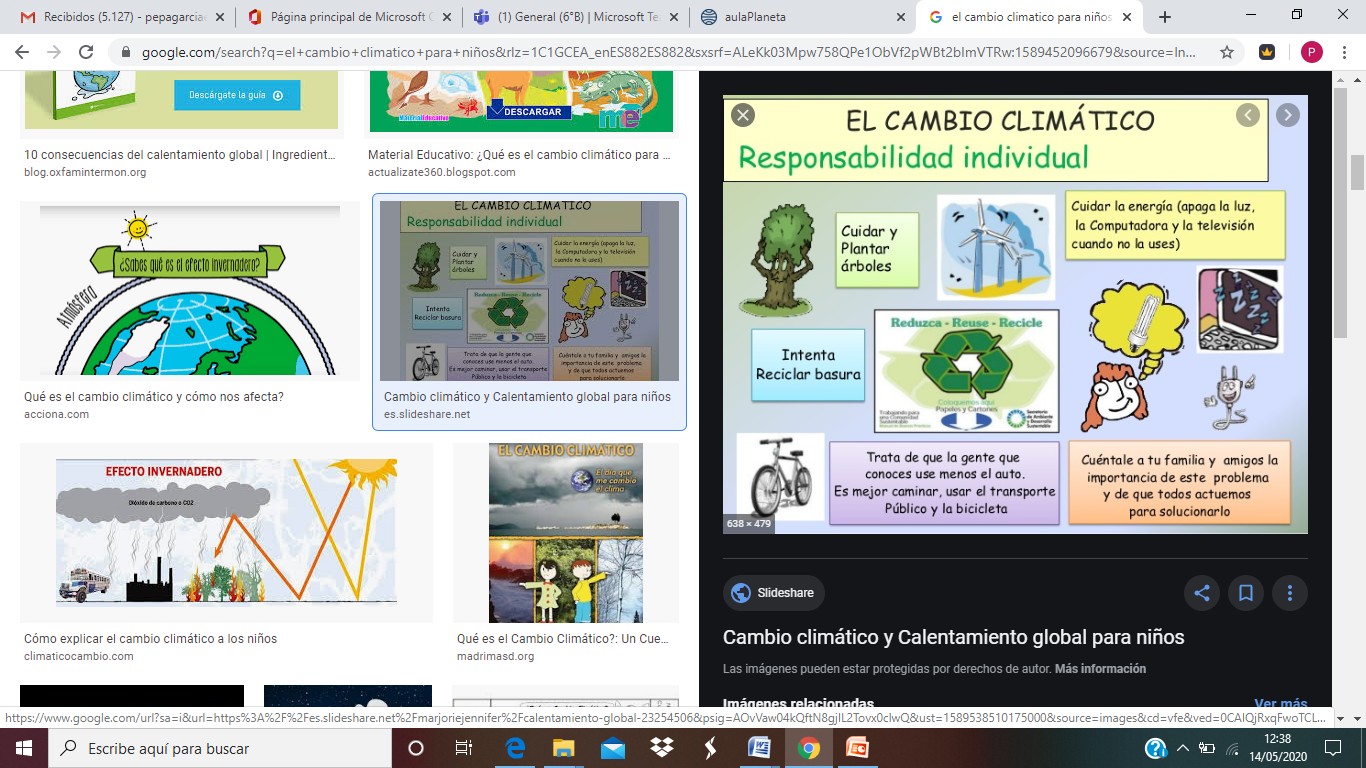